Hướng dẫn tiêu chuẩn phân loại sức khỏe Nghĩa vụ quân sự 2018(Thông tư liên tịch số 16/2016/TTLT-BYT-BQP ngày 30 tháng 6 năm 2016 của Bộ trưởng Bộ Y tế -Bộ trưởng Bộ Quốc phòng Quy định việc Khám sức khỏe thực hiện nghĩa vụ quân sự)
A. Căn cứ phân loại sức khỏe thực hiện nghĩa vụ quân sự: việc phân loại sức khỏe phải căn cứ vào 3 nội dung tiêu chuẩn sức khỏe gồm:
- Phân loại sức khỏe theo thể lực
 - Phân loại sức khỏe theo  bệnh tật
- Căn cứ vào danh mục các bệnh miễn đăng ký nghĩa vụ quân sự
I. TIÊU CHUẨN PHÂN LOẠI THEO THỂ LỰC (Bảng số 1)
1. Khám thể lực:
a) Cách quy tròn số liệu: Chiều cao, vòng ngực, cân nặng từ 0,5 trở lên ghi là 1 đơn vị; từ  0,49 trở xuống thì không lấy phần lẻ.
Ví dụ:
- Cao:
+ 152,50 cm  ghi là 153 cm
+ 158,49 cm ghi là 158 cm
- Cân nặng:
+ 46,50 kg  ghi là 47 kg
+ 51,49 kg  ghi là 51 kg
- Vòng ngực:
+ 82,50cm thì ghi là 83cm
+ 79,49cm thì ghi là 79cm
b) Khám thể lực: Khi khám thể lực, người được khám phải bỏ mũ, nón, không đi giày hoặc dép (chân đất, đầu trần): Nếu là nam giới phải cởi hết quần áo dài, áo lót, chỉ mặc 1 quần đùi. Nếu là nữ giới mặc quần dài, áo mỏng.
- Đo chiều cao: Người được đo phải đứng ở tư thể thẳng, 2 gót chân chạm vào nhau, 2 tay buông thõng tự nhiên, mắt nhìn ngang, tầm nhìn là 1 đường thẳng nằm ngang song song với mặt đất.
+ Thước đo: Nếu đo chiều cao bằng thước ở bàn cân thì phải chú ý kéo phần trên cho hết cỡ, sau đó điều chỉnh để lấy kết quả phần dưới của thước.
+ Nếu dùng tường, cột kẻ thước để đo thì tường hoặc cột phải thẳng đứng, nền để đứng không gồ ghề, phải vuông góc với tường hoặc cột làm thước đo.
+ Người đứng vào vị trí đo, gót chân, mông, xương bả vai chạm tường. Thước đặt lấy kết quả đo chạm đỉnh đầu phải vuông góc với tường.
Đo vòng ngực (đối với nam giới): Vòng đo qua ngực vuông góc với trục thân đi qua núm vú ở phía trước, qua 2 bờ dưới xương bả vai ở phía sau. Dùng thước dây đo, người được đo hít thở bình thường. Để chính xác ta đo khi hít vào tối đa và thở ra tối đa, lấy 2 giá trị đó cộng lại chia trung bình, tính như sau:
Hít vào tối đa + thở ra tối đa/2 = Vòng ngực trung bình
 Chỉ số BMI (Body Mass Index) là chỉ số khối cơ thể đánh giá mối tương quan giữa chiều cao và cân nặng:
BMI =  Cân nặng(kg)/{Chiều cao (m)}2
Chỉ số BMI được xem xét trong trường hợp đủ tiêu chuẩn về thể lực, nhưng có sự mất cân đối giữa chiều cao và cân nặng: không nhận những trường hợp có chỉ số BMI ≥ 30.
II. TIÊU CHUẨN PHÂN LOẠI THEO BỆNH TẬT (Bảng số 2)
2. Khám mắt:
Số 1: Thị lực: Thị lực là tiêu chuẩn cơ bản để đánh giá sức nhìn của từng mắt, muốn đo thị lực chính xác, yêu cầu:
- Nhân viên chuyên môn: Phải trực tiếp hướng dẫn cách đọc và tiến hành đúng kỹ thuật quy định. Chú ý phát hiện những trường hợp người đọc không trung thực hoặc không biết đọc theo hướng dẫn.
- Bảng thị lực phải:
+ Chữ đen, nền trắng, hàng 7/10 đến 8/10 phải treo ngang tầm mắt nhìn.
+ Đủ độ ánh sáng cần thiết để đọc (khoảng 400 - 700 lux) tránh mọi hiện tượng gây loá mắt, quá sáng hoặc sáng dọi vào mắt người đọc hoặc tối quá ảnh hưởng tới sức nhìn của người đọc.
+ Cự ly giữa bảng tới chỗ đứng của người đọc là 5m.
+ Người đọc phải che mắt 1 bên bằng 1 miếng bìa cứng (không che bằng tay) và khi đọc cả 2 mắt đều mở (1 mắt mở sau bìa che).
+ Người đo dùng que chỉ vào dưới từng chữ, người đọc phải đọc xong chữ đó trong khoảng dưới 10 giây. Hàng 8/10, 9/10, 10/10 mỗi hàng chỉ được đọc sai 1 chữ mới tính kết quả hàng đó.
- Cách tính tổng thị lực 2 mắt: nếu thị lực cao hơn 10/10 vẫn chỉ tính là 10/10
Ví dụ: Mắt phải 12/10, mắt trái 5/10 thì tổng thị lực 2 mắt là 15/10.
Khi tính tổng thị lực để phân loại thì chú ý thị lực của mắt phải. Thị lực của mắt trái không thể bù cho mắt phải được mà thị lực của mắt phải vẫn phải như tiêu chuẩn đã quy định.
Cách tính điểm:
+ Loại 2: Cận thị dưới -1,5 D 
+ Loại 3: Cận thị từ - 1,5 D đến dưới - 3 D 3
+ Loại 4: Cận thị từ - 3 D đến dưới- 4 D 
+ Loại 5: Cận thị từ - 4 D đến dưới- 5 D 
+ Loại 6: Cận thị từ - 5 D trở lên
Cận thị đã phẫu thuật trên 1 năm kết quả tốt (dựa vào thị lực không kính) trừ xuống Loại 2

3. Khám răng:
Số 19: Răng sâu:
Quy định ký hiệu sâu răng bằng chữ  “S”.
- S1: sâu răng Độ 1 (sâu men);
- S2: sâu răng Độ 2 (sâu ngà nông);
- S3: sâu răng Độ 3 (sâu ngà sâu).
Ví dụ: Răng 46 bị sâu độ 3 thì ghi là: R46S3
Số 20: Mất răng.
- Chữ số đầu là ký hiệu của phần tư hàm của đối tượng:
4. Khám tai - mũi - họng:
Số 31: Đo sức nghe.
a) Nói thầm: 
- Người khám thở ra hết rồi nói thầm để thử. Phải thử từng tai riêng biệt (tai không thử phải được bịt kín bằng cách đè ngón tay lên nắp lỗ tai do người được thử làm).
- Tiếng nói phát ra thẳng góc với tai thử. Người được thử cầm miếng bìa cứng che mắt để không nhìn được miệng người thử.
- Trong điều kiện khám đông người, không có nơi yên tĩnh, có thể dùng tiếng nói thường. Trường hợp tai bị giảm sức nghe phải dùng cách thử tiếng nói thầm với điều kiện cho phép. Nếu nghi ngờ cần cho kiểm tra kỹ tại cơ sở chuyên khoa. Đo bằng âm mẫu: âm trầm (128), âm cao (2096).
b) Nói thường: Sức nghe tốt hơn nói thầm 10 lần khoảng cách đo.
 Số 35: Chóng mặt mê nhĩ, biểu hiện.
a) Cảm giác chủ quan tự quay theo các chiều không gian khác nhau hoặc mọi vật xung quanh mình.
b) Các rối loạn thực vật kèm theo (xanh tái, toát mồ hôi, nôn, mạch nhanh hoặc chậm lại). Các rối loạn khách quan mất thăng bằng.
c) Thường có động mắt tự phát.
 Số 37: Viêm họng mạn tính. 
- Nếu thành sau họng chỉ có tổ chức lympho tăng sinh, dày lên, thể trạng tốt thì vẫn xếp loại 2 hoặc loại 3.
- Nếu tổ chức lympho dày lên làm hẹp khoang sau họng, hoặc trên đám tổ chức lymho tăng sinh có những chấm nước hoặc mủ gây ho, sốt luôn hoặc làm thể trạng suy nhược thì xếp loại 4 hoặc 5.
5. Khám tâm thần và thần kinh:
Số 47: Ra mồ hôi tay, chân: Chia làm các mức độ.
- Nhẹ: Sờ vào bàn tay chỉ hơi ẩm, nhìn vào kẽ đường chỉ bàn tay thấy lấm tấm, óng ánh mồ hôi không thành vệt dài. Lau khô, trên 10 phút mới xuất hiện trở lại như cũ hoặc sau thời gian vận động mồ hôi bàn tay không thành vệt dài hoặc thành giọt.
- Vừa: Biểu hiện nặng hơn các dấu hiệu trên và thường có cả mồ hôi chân.
- Nặng: Mùa hè cũng như mùa đông, bàn tay luôn nhớp nháp mồ hôi, sờ vào đầu ngón tay thấy lạnh, các kẽ đường chỉ bàn tay óng ánh mồ hôi thành vệt dài và thành giọt. Sau khi lau mồ hôi, để 5 - 6 phút mồ hôi lại tiết ra gần như cũ. Loại này cũng thường kèm theo ra mồ hôi toàn thân, nhất là khi cảm xúc.
 Số 56: Bệnh cơ (Myopathie): Biểu hiện teo cơ ở gốc chi. Bệnh nhân đang ngồi xổm mà tự động đứng dậy không được hoặc rất khó khăn.
 Số 57: Bệnh nhược cơ (Myasthenia): Thường biểu hiện bằng sụp mí mắt, buổi sáng mắt còn mở được, về chiều sụp càng rõ. Các cơ khác lúc đầu vận động còn khá, sau 1 thời gian vận động và càng về chiều thì cơ yếu dần.
 Số 58: Tật máy cơ (TIC): Biểu hiện nháy mắt, nháy mồm, nháy mép.
6. Khám nội khoa:
Số 96: 
- Thống nhất cách đo huyết áp (HA): Theo Quy trình đo huyết áp đúng (Ban hành kèm theo Quyết định số 3192/QĐ-BYT ngày 31/8/2010 của Bộ trưởng Bộ Y tế về hướng dẫn chẩn đoán và điều trị tăng huyết áp):
1. Nghỉ ngơi trong phòng yên tĩnh ít nhất 5 - 10 phút trước khi đo huyết áp.
2. Không dùng chất kích thích (cà phê, hút thuốc, rượu, bia) trước đó 2 giờ.
3. Tư thế đo chuẩn: Người được đo huyết áp ngồi ghế tựa, cánh tay duỗi thẳng trên bàn, nếp khuỷu ngang mức với tim. Ngoài ra, có thể đo ở các tư thế nằm, đứng. Đối với người cao tuổi hoặc có bệnh đái tháo đường, nên đo thêm tư thế đứng nhằm xác định có hạ huyết áp tư thế không.
4. Sử dụng huyết áp kế thuỷ ngân, huyết áp kế đồng hồ hoặc huyết áp kế điện tử (loại đo ở cánh tay). Các thiết bị đo cần được kiểm chuẩn định kỳ. Bề dài bao đo (nằm trong băng cuốn) tối thiểu bằng 80% chu vi cánh tay, bề rộng tối thiểu bằng 40% chu vi cánh tay. Quấn băng quấn đủ chặt, bờ dưới của bao đo ở trên nếp lằn khuỷu 2 cm. Đặt máy ở vị trí đảm bảo máy hoặc mốc 0 của thang đo ngang mức tim.
5. Nếu không dùng thiết bị đo tự động, trước khi đo phải xác định vị trí động mạch cánh tay để đặt ống nghe. Bơm hơi thêm 30mmHg sau khi không còn thấy mạch đập. Xả với tốc độ 2 - 3 mmHg/nhịp đập. Huyết áp tâm thu tươnmg ứng với lúc xuất hiện tiếng đập đầu tiên (pha I của Korotkoff) và huyết áp tâm trương tương ứng với khi mất hẳn tiếng đập (pha V của Korotkoff).
6. Không nói chuyện khi đang đo huyết áp.
7. Lần đo đầu tiên, cần đo huyết áp ở cả hai cánh tay, tay nào có con số huyết áp cao hơn sẽ dùng để theo dõi huyết áp về sau.
8. Nên đo huyết áp ít nhất hai lần, mỗi lần cách nhau ít nhất 1 - 2 phút. Nếu số đo huyết áp giữa 2 lần đo chênh nhau trên 10 mmHg, cần đo lại vài phút sau khi đã nghỉ trên 5 phút. Giá trị huyết áp ghi nhận là trung bình của hai lần đo cuối cùng.
9. Trường hợp nghi ngờ, có thể theo dõi huyết áp bằng máy đo tự động tại nhà hoặc bằng máy đo huyết áp tự động 24 giờ (Holter huyết áp).
10. Ghi lại số đo theo đơn vị mmHg dưới dạng HA tâm thu/huyết áp tâm trương (ví dụ 126/82mmHg), không làm tròn số quá hàng đơn vị và thông báo kết quả cho người được đo.
- Thống nhất cách phân loại: Nếu huyết áp tâm thu và huyết áp tâm trương không cùng một mức phân loại, thì chọn mức cao hơn để kết luận phân loại (ví dụ: HA tâm thu loại 2, HA tâm trương loại 1, kết luận là loại 2 về huyết áp).
- Bệnh tăng huyết áp: Phân độ theo hướng dẫn của Bộ Y tế (Quyết định số 3192/QĐ-BYT ngày 31/8/2010):
Số 98: Mạch.
- Khám mạch: Chủ yếu bắt mạch quay, phải bắt 2 bên đồng thời. Khi thấy “mạch sinh đôi”, “mạch sinh ba” (ngoại tâm thu) thì phải nghe tim và đếm số ngoại tâm thu trong 1 phút. 
+ Nếu phát hiện ngoại tâm thu thì thực hiện nghiệm pháp vận động (chỉ áp dụng cho người không mắc bệnh tim): cho vận động tại chỗ (đứng lên ngồi xuống nhanh 20 - 30 lần hoặc chạy cao chân tại chỗ trong 5 phút). Nếu ngoại tâm thu giảm hoặc mất đi thì ghi nhận là ngoại tâm thu cơ năng, nếu ngoại tâm thu không giảm hoặc tăng lên thì cần đưa đến khám chuyên khoa tại bệnh viện và làm điện tim. 
+ Nếu bắt mạch thấy loạn nhịp hoàn toàn thì phải nghe tim và đếm nhịp.
+ Mạch thường xuyên khi nghỉ ≥ 90 lần/phút cần khám chuyên khoa tim mạch và nội tiết tại bệnh viện.
- Cách làm nghiệm pháp Lian: 
+ Người được thử ở tư thế đứng lấy mạch trước khi chạy.
+ Chạy tại chỗ với tốc độ 10-12 bước trong 5 giây, chạy trong 5 phút. Khi chạy, cẳng chân gấp thẳng góc với đùi. Sau khi chạy 1 phút lấy mạch 15 giây đầu của từng phút 1, 2, 3, 4, 5. Trong khi đó, người được thử phải đứng im, không cử động, không nói.
- Kết quả: 
+ Nếu đầu phút thứ nhất mạch đã lên tới 140 lần /phút hoặc cao hơn là xấu không xếp từ loại 1 - 3 được.
+ Nếu đầu phút thứ 2 - 3 trở lại như cũ hoặc gần như cũ thì coi như bình thường.
+ Nếu  đầu phút thứ 4 - 5 mạch mới trở lại như cũ là xấu không xếp từ loại 1 đến loại 3 được mà phải xếp từ loại 4 trở đi.
+ Nếu tận đầu phút thứ 6 mạch mới trở lại nh­­­ư cũ là xấu, xếp loại 4.
- Mạch thường xuyên khi nghỉ < 50 lần/phút, cần đ­ược tiến hành nghiệm pháp Atropin: 
+ Tiêm tĩnh mạch Atropin 1/4 mg x 04 ống (nếu hàm l­ượng 1/2mg thì dùng 02 ống). Trước đó ghi điện tim đạo trình DII, sau đó tiếp tục ghi từng đoạn DII ngay sau tiêm, sau 1-3-5-7 phút.
+ Đánh giá: Nếu nhịp tim đạt ≥ 90 lần/phút thì mạch chậm do c­ường phó giao cảm. Nếu nhịp tim < 90 lần/ phút thì mạch chậm có thể do bệnh lý nút xoang, cần đưa đến khám chuyên khoa tim mạch tại bệnh viện.
Số 101: Bệnh tim.
- Khi nghe tim cần mô tả rõ tiếng thứ nhất (T1) và tiếng thứ hai (T2) ở các vị trí mỏm tim, liên s­ườn II và III cạnh ức trái, mũi ức. Khi phát hiện tiếng thổi tâm thu cần mô tả cường độ, thời gian và âm sắc; phân biệt rõ tiếng thổi tâm thu cơ năng hay thực thể. Tiếng thổi tâm thu cơ năng thường nhỏ, ngắn và không thô ráp, mất đi khi vận động hoặc thay đổi tư thế. Tiếng thứ nhất và thứ hai phân đôi xảy ra ở người trẻ tuổi (hay xúc động), không mắc bệnh tim mạch là sinh lý.
7. Khám da liễu:
Số 157: Nấm da:
Thể điển hình: Nền da hơi đỏ, có viền bờ rõ, nền không cộm, chưa bị biến chứng chàm hóa (đỏ nhiều, ngứa nhiều và cộm dày) hoặc nhiễm khuẩn (sưng tấy, có mủ, xuất tiết).
Số 160: Nấm móng: Móng bị sùi màu vàng đục, lỗ chỗ, mủn móng, tổn thương đi từ bờ tự do vào trong.
Số 167:
a) Bệnh Duhring Brocq: Từng đợt nổi mụn nước căng thành cụm, có triệu chứng ngứa báo trước khi tổn thương, không có tổn thương niêm mạc, sức khỏe toàn thân ổn định.
b) Bệnh Pemphigus: Nổi những bọng nước nhẽo, dễ vỡ, khi vỡ để lại trợt rộng đau rát, kèm tổn thương niêm mạc, toàn thân suy sụp dần, tiên lư­ng dè dặt.
Số 168: Bệnh Lupus ban đỏ:
- Thể khu trú: Thường nổi ở mặt thành đám đỏ, ranh giới rõ, có vảy sừng gắn chặt, xen kẽ sẹo, teo da (hình cánh bướm).
- Thể hệ thống: Tiến triển nặng dần, kèm theo tổn thương nội tạng, tiên lượng dè dặt.
Số 169: Bệnh vảy nến:
Biểu hiện bằng các đám đỏ, cộm, có vảy trắng nh­ư xà cừ, dễ bong, có khi thành chấm, giọt, đồng tiền hoặc thành mảng mạn tính. Đối với thể đỏ da bong vảy toàn thân, viêm đa khớp vảy nến mụn mủ có thể dẫn tới tàn phế, tử vong.
Số 171: Tật bẩm sinh của da: Gồm những loại như­­­: 
- Bớt sắc tố (vết đen, màu nâu, xanh lơ).
- Bớt sắc tố có lông.
- U giãn mạch.
- U xơ thần kinh.
Số 173: Giang mai: Chia các giai đoạn:
- Giang mai I: Chỉ có vết trợt nông tròn hoặc bầu dục, ranh giới rõ, nền cộm cứng nh­ư đệm bìa kèm theo hạch bẹn, không viêm, xét nghiệm trực tiếp tìm T.P (Tréponèma pallidum) d­­ương tính (+)
- Giang mai II: Biểu hiện thành đào ban, sẩn hột, sần sùi mảng niêm mạc viêm, hạch rải rác. Xét nghiệm huyết thanh, phản ứng TPHA dương tính. Xét nghiệm trực tiếp T.P dương tính mạnh.
- Giang mai III: Biểu hiện bằng gôm, củ, mảng, bạch sản có khi kèm theo tổn thương phủ tạng hoặc thần kinh.
- Giang mai bẩm sinh muộn, viêm giác mạc khô, trán đỏ, mũi tẹt, răng Hutchinson hoặc có tổn thương như trong giai đoạn III.
Số 175: Dày sừng lòng bàn chân cơ địa: Có các đám to nhỏ ở vùng tì đè của cả 2 gan bàn chân. Tổn thương phát triển nhiều gây cộm, đau khi đi lại. Điều trị rất khó khăn (không khỏi). Bệnh có yếu tố gia đình.
8. Khám ngoại khoa:
Số 84: Trĩ: 
- Cách khám: Khám từng người một ở nơi đủ ánh sáng, người được khám chổng mông, tự banh rộng hậu môn và rặn mạnh.
- Phân loại: Lấy đường lược của hậu môn làm chuẩn (cơ thắt hậu môn):
+ Nếu búi trĩ ở trong cơ thắt là trĩ nội
+ Nếu búi trĩ ở ngoài cơ thắt là trĩ ngoại
+ Nếu búi trĩ ở đường lược là trĩ hỗn hợp.
-  Triệu chứng: ỉa ra máu tươi (có thể rỏ từng giọt sau khi đại tiện chùi mới thấy máu tươi):
+ Trĩ lòi ra ngoài tự co được hay không tự co được (phải đẩy lên).
+ Búi trĩ loét rớm máu.
+ Đã có tắc tĩnh mạch trĩ.
- Cách ghi vị trí búi trĩ:
Ví dụ: Trĩ nội 5 giờ 0,8 cm; trĩ ngoại 7 giờ 0,5 cm (phía xương cùng là 6 giờ, đối diện là 12 giờ).
Số 150: Giãn tĩnh mạch thừng tinh (Varicocel):  
- Đứng về phương diện giải phẫu, giãn tĩnh mạch thừng tinh thường ở về bên trái. Nếu sờ thấy to hơn bên phải chút ít thì chưa gọi là bệnh lý.
   - Nhẹ: Sờ thấy tĩnh mạch to, thẳng, chưa quấn vào nhau thành búi. 
- Nặng: Sờ thấy tĩnh mạch to, quấn vào nhau thành búi như búi giun và thường làm sa bìu. Khi khám không cần cho chạy mà khám lúc bình thường.
Số 103: Bàn chân bẹt:
Bình thường bàn chân in trên nền gạch, dấu chân bị khuyết ở vùng vòm bàn chân. Bàn chân bẹt dấu in không thấy khuyết ít ở vùng vòm.
9. Khám sản phụ khoa
- Phòng khám phải kín đáo, nghiêm túc.
- Khi khám phụ khoa cố gắng bố trí cán bộ chuyên môn là nữ. Đối với nữ thanh niên, màng trinh chưa rách thì chỉ khám nắn bụng, không khám mỏ vịt, không thăm âm đạo, chỉ khám qua hậu môn những trường hợp cần thiết. Đối với người màng trinh đã rách cũ, khi có nghi ngờ bệnh phụ khoa thì khám bằng dụng cụ qua âm đạo để xác định chẩn đoán.
- Nếu không có cán bộ chuyên khoa phụ sản thì chỉ định bác sĩ ngoại khoa thay thế, nhưng phải có nhân viên nữ tham dự. Không sử dụng y sĩ để khám, phân loại bệnh tật.
Kết quả khám sản phụ khoa được ghi vào phần khám ngoại khoa, da liễu.
Một số lưu ý:
- Trong bảng số 2 sẽ phân loại sức khỏe theo các loại bệnh và có cột chấm điểm tương ứng, cụ thể gồm các bệnh sau: Mắt; Răng, hàm, mặt; Tai - mũi - họng; Thần kinh, tâm thần; Tiêu hóa; Hô hấp; Tim, mạch; Cơ, xương, khớp; Thận, tiết niệu, sinh dục; Nội tiết, chuyển hóa, hạch, máu; Da liễu; Phụ khoa.
- Những công dân mắt tật khúc xạ về mắt (cận thị, viễn thị), nghiện ma túy, nhiễm HIV, AIDS, không gọi nhập ngũ vào Quân đội.
B. Cách cho điểm
Mỗi chỉ tiêu, sau khi khám bác sỹ cho điểm chẵn từ 1 - 6 vào cột “Điểm”, cụ thể:
a) Điểm 1: Chỉ tình trạng sức khỏe rất tốt;
b) Điểm 2: Chỉ tình trạng sức khỏe tốt;
c) Điểm 3: Chỉ tình trạng sức khỏe khá;
d) Điểm 4: Chỉ tình trạng sức khỏe trung bình;
đ) Điểm 5: Chỉ tình trạng sức khỏe kém;
e) Điểm 6: Chỉ tình trạng sức khỏe rất kém.
C. Cách phân loại sức khỏe
Căn cứ vào số điểm chấm cho 8 chỉ tiêu ghi trong phiếu sức khỏe nghĩa vụ quân sự để phân loại, cụ thể như sau:
a) Sức khỏe loại 1: 8 chỉ tiêu đều đạt điểm 1 (có thể phục vụ ở hầu hết các quân, binh chủng)
b) Sức khỏe loại 2: Có ít nhất 1 chỉ tiêu bị điểm 2 (phục vụ trong phần lớn các quân, binh chủng)
c) Sức khỏe loại 3: Có ít nhất 1 chỉ tiêu bị điểm 3 (phục vụ ở một số quân, binh chủng)
d) Sức khỏe loại 4: Có ít nhất 1 chỉ tiêu bị điểm 4 (phục vụ hạn chế ở một số quân, binh chủng)
đ) Sức khỏe loại 5: Có ít nhất 1 chỉ tiêu bị điểm 5 (có thể làm một số công việc hành chính khi có lệnh tổng động viên)
e) Sức khỏe loại 6: Có ít nhất 1 chỉ tiêu bị điểm 6(được miễn làm nghĩa vụ quân sự)
* 8 chỉ tiêu ghi trong phiếu sức khỏe nghĩa vụ quân sự để phân loại sức khỏe gồm:
1. Chỉ tiêu về thể lực chung (Cân nặng, chiều cao, vòng ngực)
2. Chỉ tiêu về mắt
3. Chỉ tiêu về răng
4. Chỉ tiêu về tai - mũi - họng
5. Chỉ tiêu về tâm thần và thần kinh
6. Chỉ tiêu về nội khoa
7. Chỉ tiêu về da liễu
8. Chỉ tiêu về ngoại khoa
* Các chỉ tiêu này được ghi trong mẫu Phiếu sức khỏe nghĩa vụ quân sự như hình bên dưới:
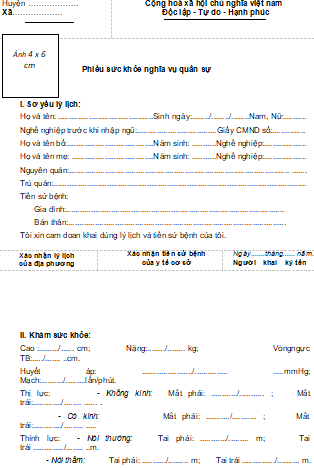 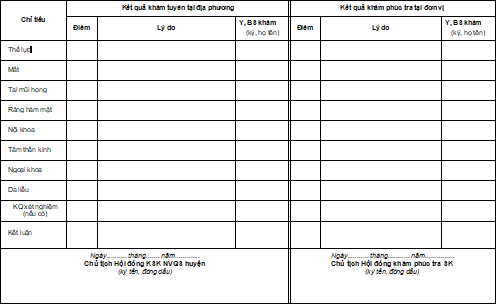 D. Cách ghi phiếu sức khỏe nghĩa vụ quân sự
a) Mỗi chuyên khoa, sau khi khám xét, bác sỹ sẽ cho điểm vào cột “Điểm”; ở cột “Lý do” phải ghi tóm tắt lý do cho số điểm đó;
b) Phần kết luận, Chủ tịch Hội đồng khám sức khỏe căn cứ vào điểm đã cho ở từng chỉ tiêu để kết luận, phân loại sức khỏe theo đúng quy định;
c) Chủ tịch Hội đồng khám sức khỏe có trách nhiệm ký vào phiếu sức khỏe nghĩa vụ quân sự sau khi kết luận;
d) Chữ ký của Chủ tịch Hội đồng khám sức khỏe được đóng dấu của cơ quan Chủ tịch Hội đồng; chữ ký của Chủ tịch Hội đồng khám phúc tra sức khỏe được đóng dấu của đơn vị quyết định thành lập Hội đồng khám phúc tra sức khỏe.
* Một số điểm cần chú ý
- Trường hợp đang mắc bệnh cấp tính, bệnh có thể thuyên giảm hay tăng lên sau một thời gian hoặc sau điều trị, thì điểm đó phải kèm theo chữ “T” bên cạnh (nghĩa là “tạm thời”). Người khám phải ghi tóm tắt bằng tiếng Việt tên bệnh bên cạnh (có thể ghi bằng danh từ quốc tế giữa hai ngoặc đơn). Khi kết luận, nếu chữ “T” ở chỉ tiêu có điểm lớn nhất, phải viết chữ “T” vào phần phân loại sức khỏe;
- Trường hợp nghi ngờ chưa thể cho điểm ngay được, Hội đồng khám sức khỏe có thể gửi công dân tới khám tại một bệnh viện để kết luận chính xác hơn;
- Trường hợp chưa kết luận được thì gửi công dân đó đến bệnh viện chuyên khoa gần nhất để khám và kết luận chẩn đoán. Thời gian tối đa từ 7 - 10 ngày phải có kết luận và chỉ thực hiện trong trường hợp cần thiết;
- Những trường hợp phiếu sức khỏe có ghi chữ “T”, Hội đồng khám sức khỏe nghĩa vụ quân sự có trách nhiệm hướng dẫn công dân đến các cơ sở y tế để điều trị.
Tóm lại:
Đối với những người có sức khỏe đạt loại 1, 2, 3 thì đủ tiêu chuẩn về sức khỏe để trúng tuyển nghĩa vụ quân sự
- Loại 1: có thể phục vụ ở hầu hết các quân, binh chủng.
- Loại 2: Có ít nhất 1 chỉ tiêu bị điểm 2, có thể phục vụ trong phần lớn các quân, binh chủng.
- Loại 3: Có ít nhất 1 chỉ tiêu bị điểm 3, có thể phục vụ ở một số quân, binh chủng.
Đối với những người có sức khỏe đạt loại 4, 5, 6 thì không đảm bảo tiêu chuẩn để đi NVQS
- Loại 4: Có ít nhất 1 chỉ tiêu bị điểm 4, có thể phục vụ hạn chế ở một số quân, binh chủng.
- Loại 5: Có ít nhất 1 chỉ tiêu bị điểm 5, có thể làm một số công việc hành chính sự vụ khi có lệnh tổng động viên.
- Loại 6: Có ít nhất 1 chỉ tiêu bị điểm 6, là loại sức khỏe được miễn làm nghĩa vụ quân sự.
Tiêu chuẩn tuyển quân ngoài tiêu chuẩn về sức khỏe nêu trên còn phải đảm bảo các tiêu chuẩn khác:
1. Về tuổi đời:
- Từ đủ 18 tuổi đến hết 25 tuổi. Gọi từ lứa tuổi thấp đến lứa tuổi cao.
- Công dân nữ đủ 18 tuổi trở lên sẽ được tham gia phục vụ quân đội nếu có nguyện vọng (không bắt buộc).
2. Tiêu chuẩn về chính trị, đạo đức:
- Thực hiện theo hướng dẫn của liên Bộ Quốc phòng - Bộ Công an về tiêu chuẩn chính trị, nguyên tắc, thủ tục tuyển chọn công dân vào phục vụ trong Quân đội.
- Những công dân xăm da (bằng kim) có hình mang tính kinh dị, kỳ quái, kích động, bạo lực gây phản cảm ở những vị trí lộ diện như mặt, cổ, tay (từ 1/3 dưới cánh tay trở xuống); chân (1/3 từ dưới đùi trở xuống), không gọi nhập ngũ vào Quân đội.
3. Tiêu chuẩn về học vấn:
- Tuyển chọn và gọi nhập ngũ những công dân có trình độ học vấn lớp 8 trở lên. Những địa phương thực sự khó khăn không đảm bảo đủ chỉ tiêu giao quân thì được tuyển chọn số có trình độ học vấn lớp 7.
- Các xã thuộc vùng sâu, vùng xa, vùng đặc biệt khó khăn, các xã biên giới được tuyển từ 20-25% có trình độ học vấn cấp tiểu học, còn lại là trung học cơ sở trở lên, nếu vẫn không tuyển đủ chỉ tiêu có thể tuyển một số không biết chữ để vừa huấn luyện, vừa học tập để nâng cao trình độ học vấn nhằm góp phần xây dựng đội ngũ cán bộ cơ sở cho địa phương sau khi xuất ngũ.
- Tích cực tuyển chọn, gọi nhập ngũ những công dân đã tốt nghiệp các trường đại học, cao đẳng, trung học chuyên nghiệp và đào tạo nghề để giảm bớt lưu lượng đào tạo trong Quân đội, nâng cao chất lượng xây dựng Quân đội.